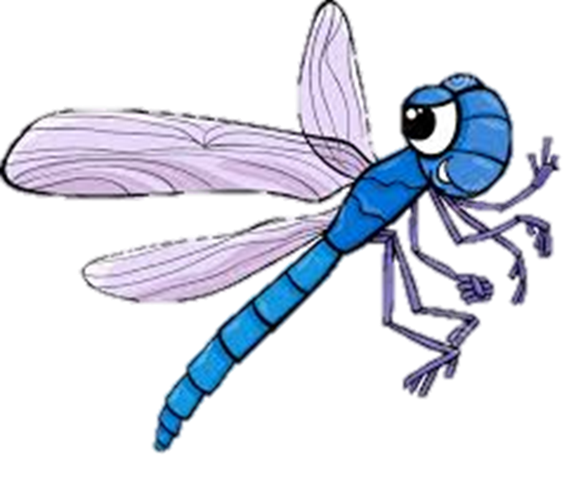 Class
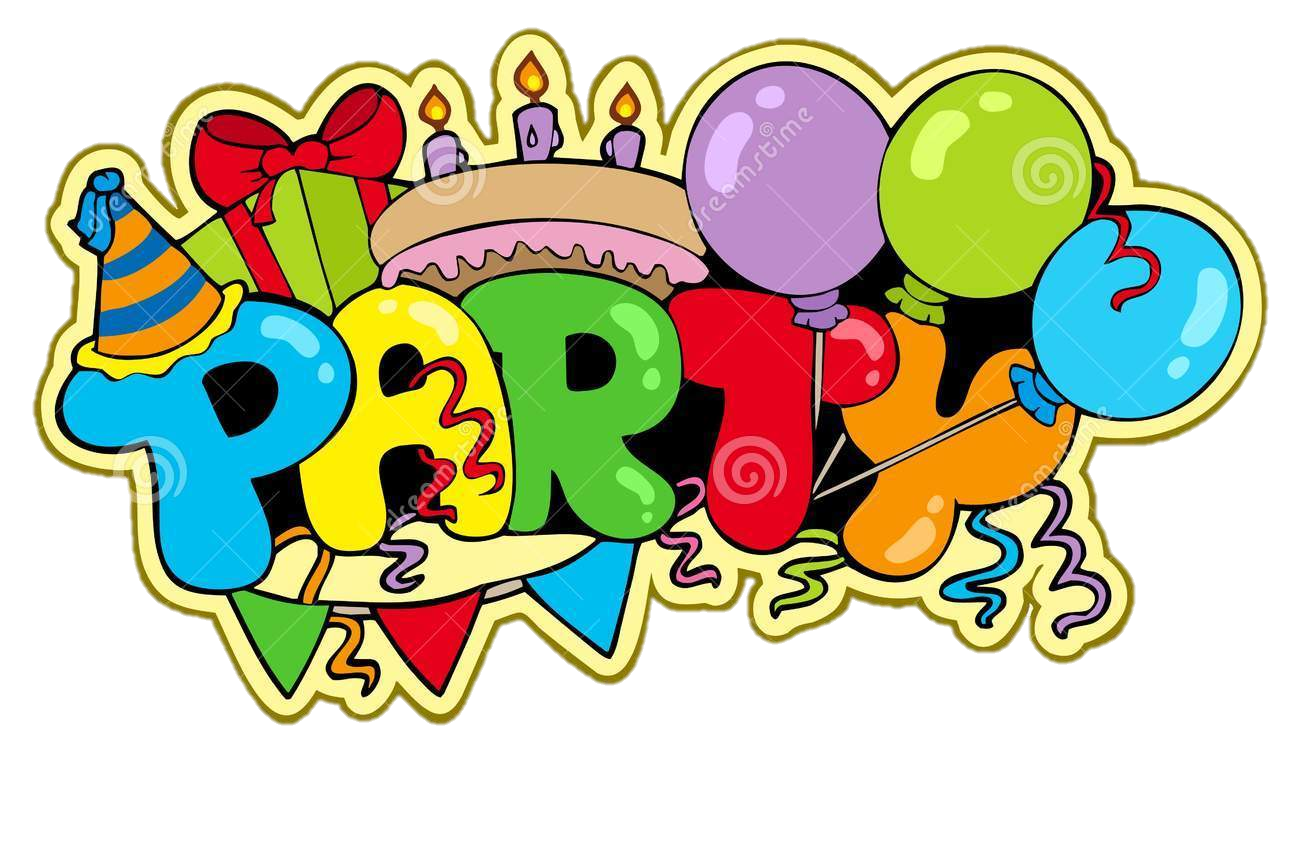 Expectations
Be Safe
Be Respectful
Be Responsible
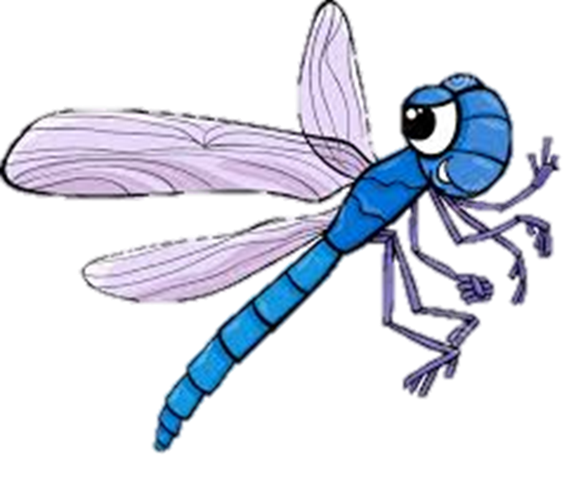 Be Respectful
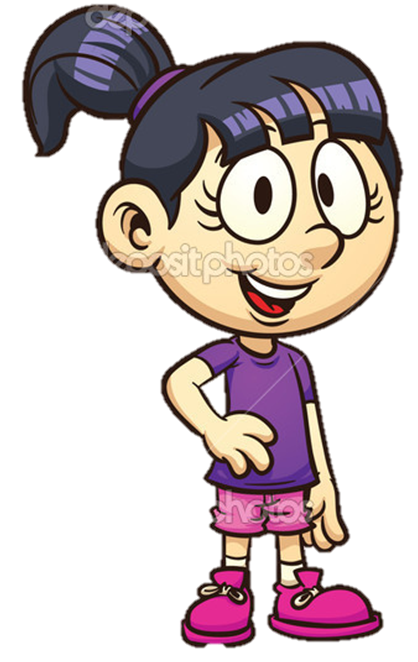 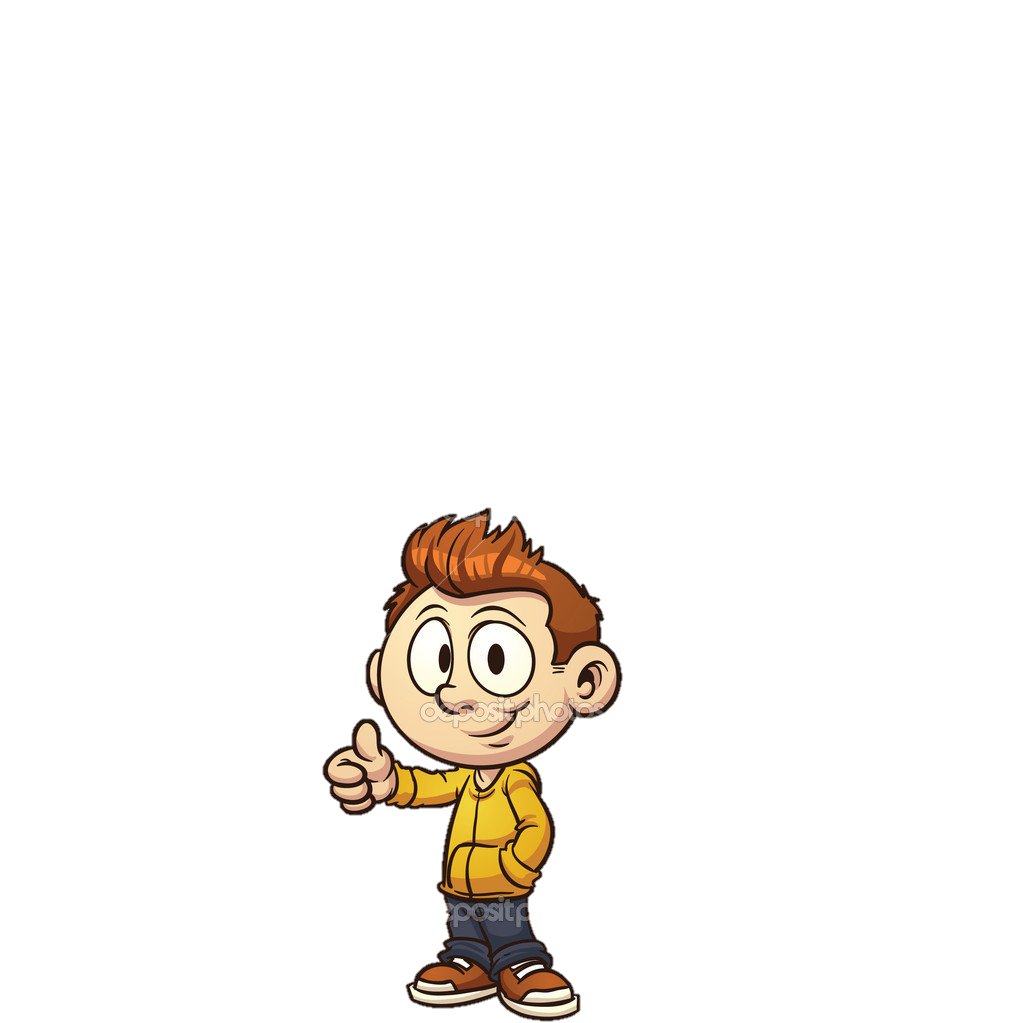 Say please and thank you
Use table manners if there is food
Present yourself cleanly and dress well
Keep your voice peaceful and polite
Be Safe
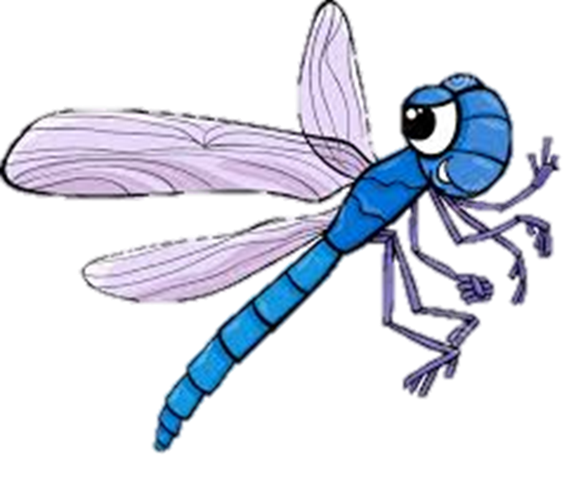 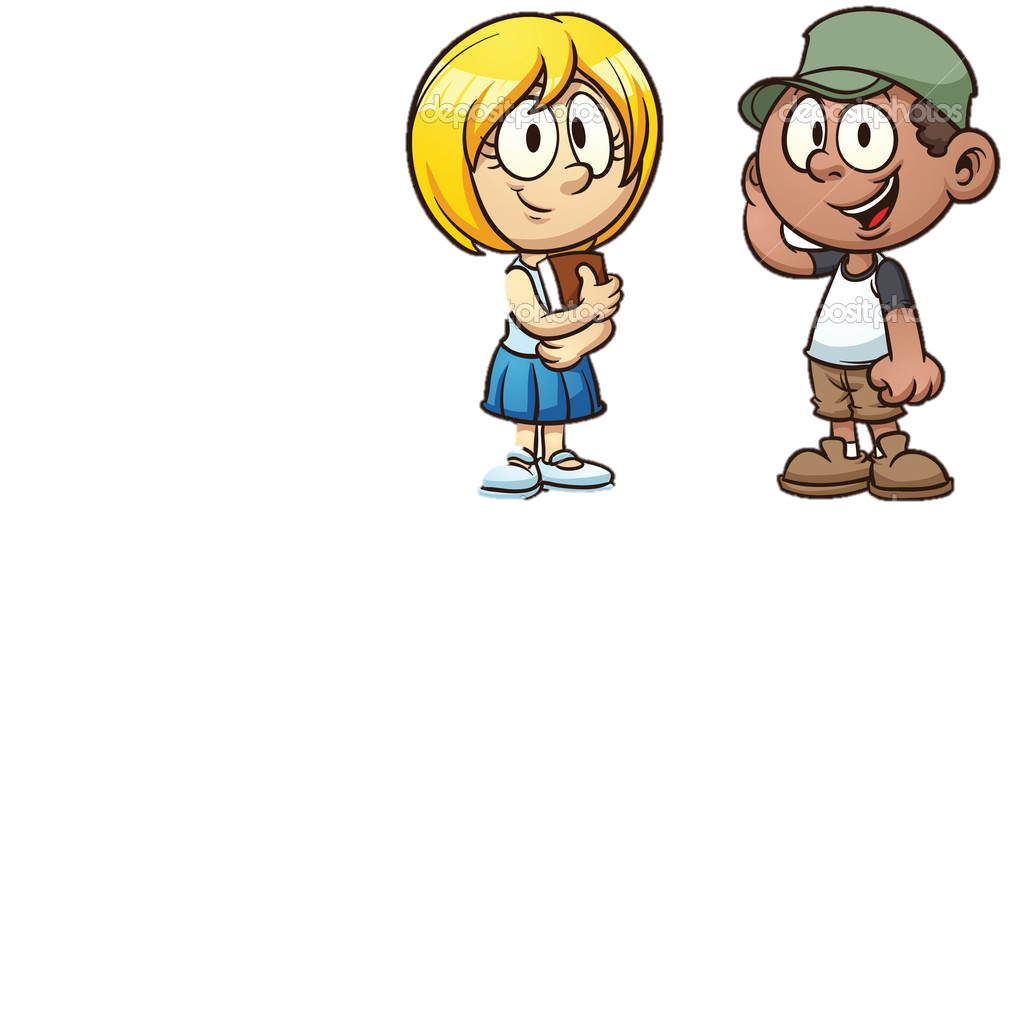 Walk at all times
Move peacefully from one place to the other
Have helping hands
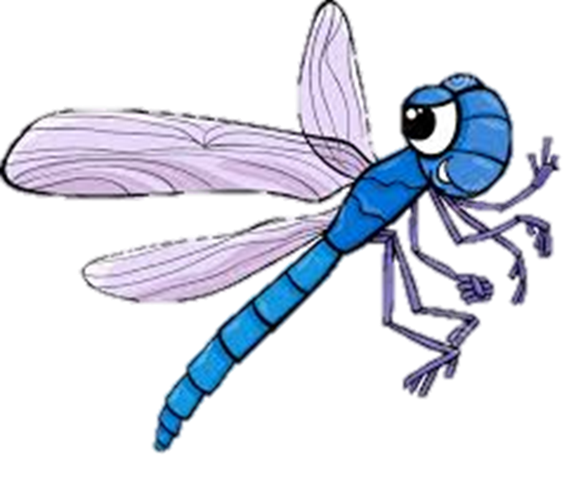 Be Responsible
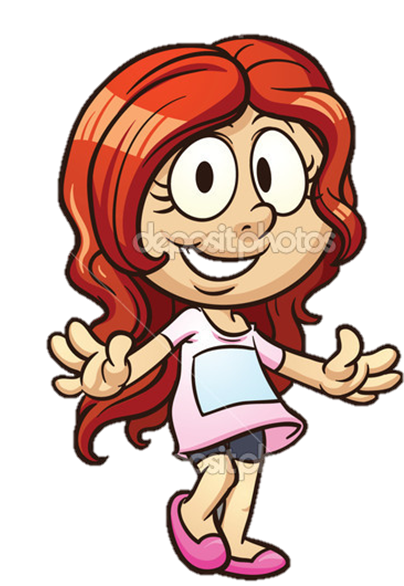 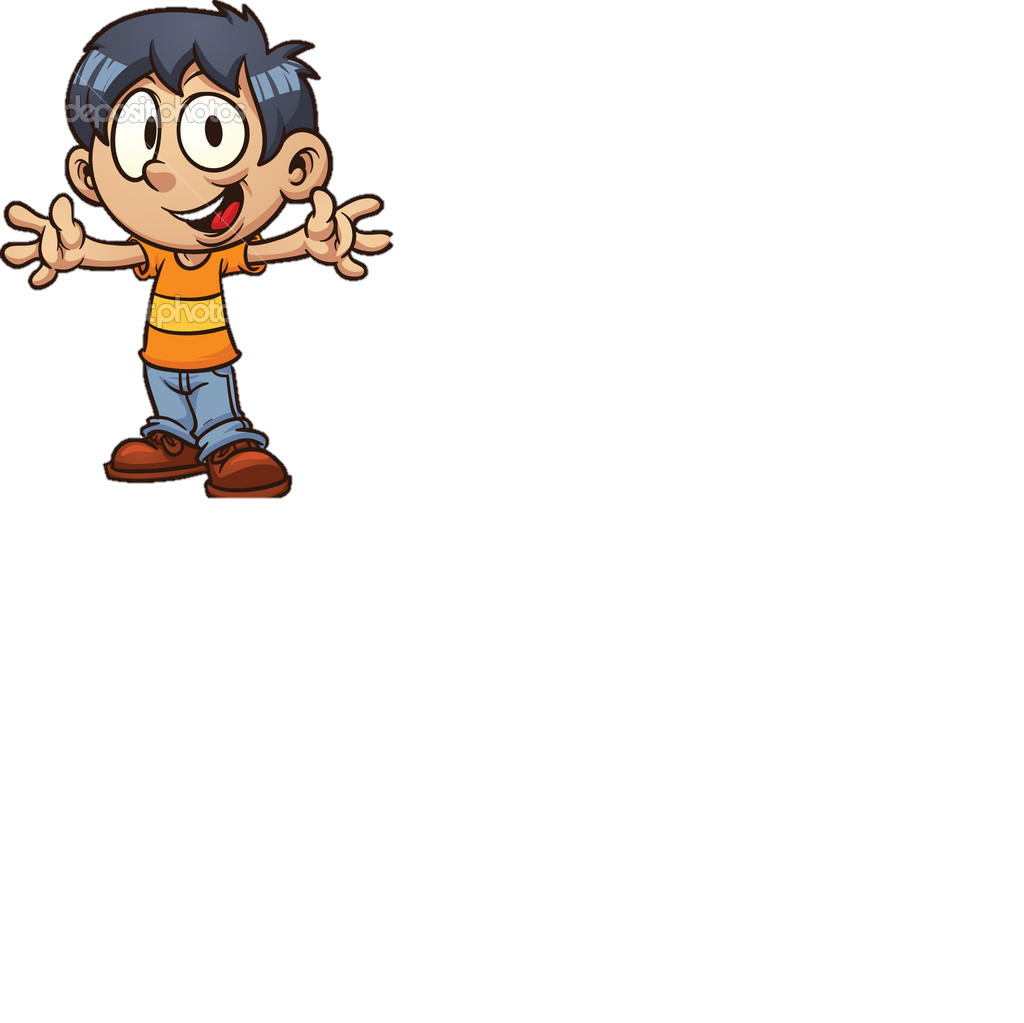 Follow normal class expectations
Leave your area cleaner than you found it
Smile and treat others well 
Bring a gift for your teacher if you want
Be Safe, Responsible and Respectful!
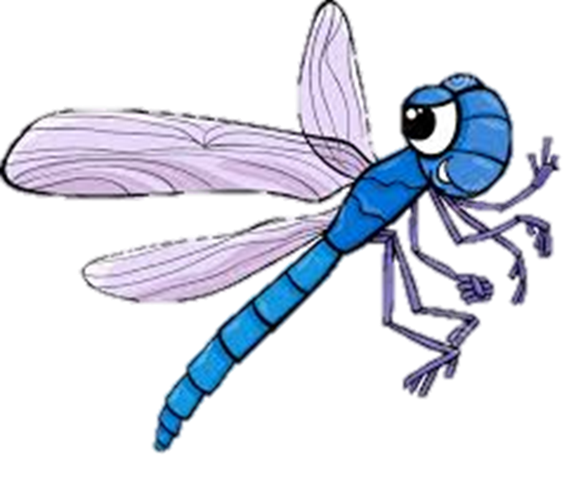